اهمیت نشریات
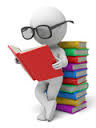 آیا می دانید...................
خرید نشریات کمک به تامین هزینه های خدماتی NAاست
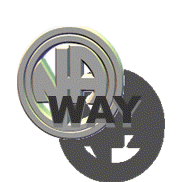 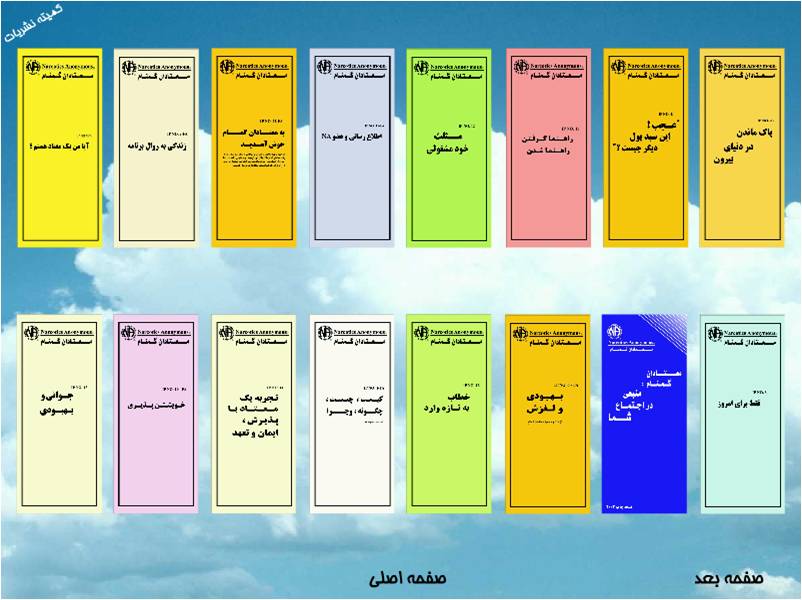 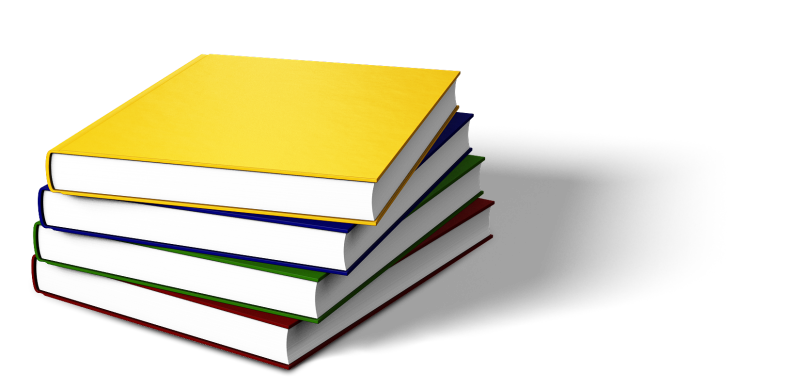 Financial Update 2016
مطلوب این است که هزینه‌های خدماتی NA، با پولی که اعضا به صورت داوطلبانه در سبد سنت هفتم می‌اندازد تأمین شود؛ 
اما در عمل ....
تنها حدود 12درصد از هزینه‌های خدماتی با پول سبد سنت هفتم تأمین می‌شود و 88درصد از درآمدهای خدمات جهانی، از فروش نشریات به دست می‌آید.
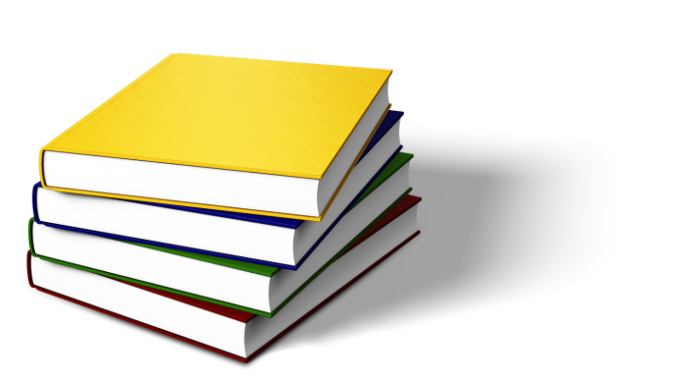 چگونه اعضا را با اهمیت نشریات آشنا کنیم؟
نشریات در معرض دید همه اعضاء باشد.
 هدیه دادن نشریات به تازه واردین.
 ارائه پیام های برتر نشریات توسط مسئول نشریات.
 بیان تاثیر نشریات در مسیر بهبودی توسط اعضاء.
از طریق مطالعه کردن ومشارکت فواید آن
تاکید راهنما به رهجو درباره نقش نشریات .
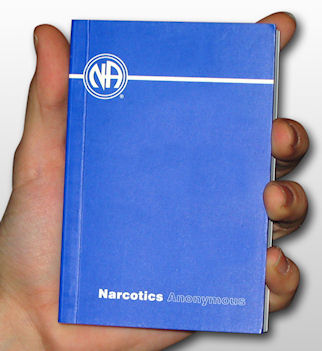 دلیل استقبال ضعیف اعضا از نشریات ومطالعه آن چیست؟
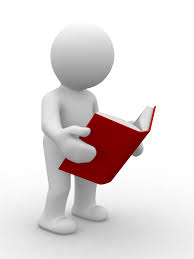 چگونگی مطالعه نشریات
دعا ودرخواست کمک ازخدای مهربان    
    (برای یادگیری نیاز به آرامش ذهنی داریم )
مشخص کردن هدف و موضوع                                            
     ( تمرکز بر روی یک موضوع )
طرح سؤالات متفاوت                            
    ( طرح سؤال ذهن ما را متمرکز می نماید )
پیگیری مطالب مورد نظر                                 
    ( پرهیز از چند شاخه ای شدن افکار )
یادداشت برداری و نت برداری                                                ( ایجاد کردن خلاء ذهنی )
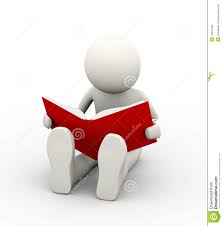